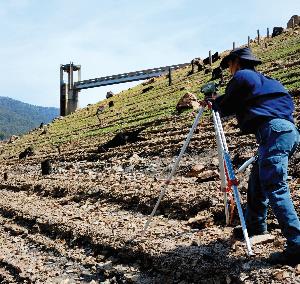 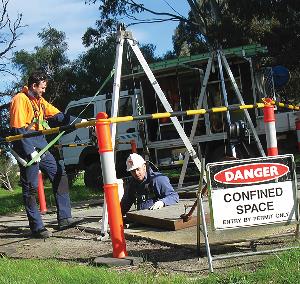 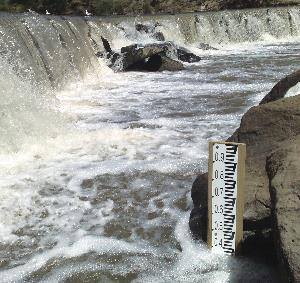 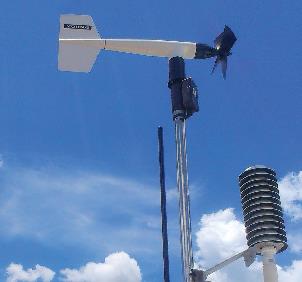 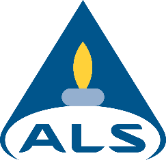 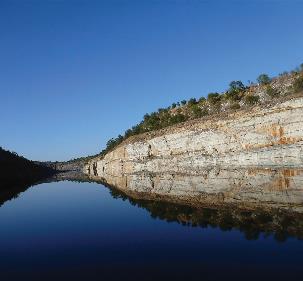 ALS Hydrographics
Pharmaceutical
Click to edit subtitle
Reliable Data Acquisition System for Integrated Water Resource Management

Monday 7 November 2016
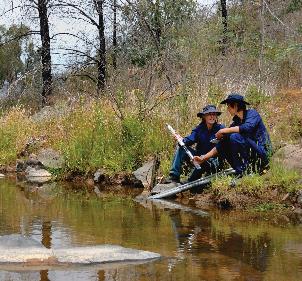 Right Solutions • Right Partner
www.alsglobal.com
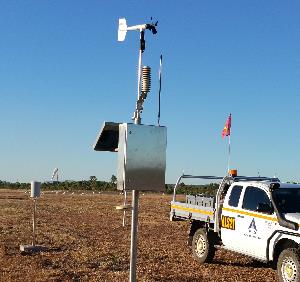 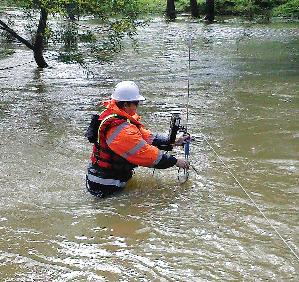 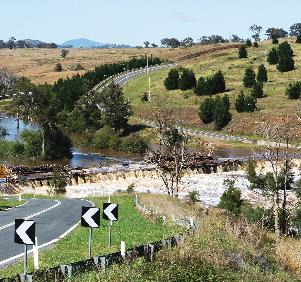 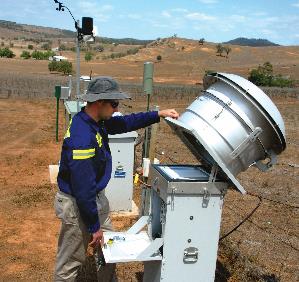 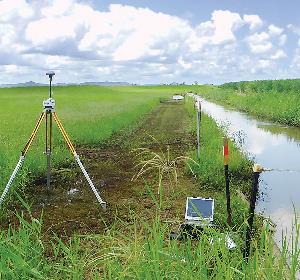 ALS Global Locations – a strategic asset
65+Countries
400+Locations
12,000+Staff
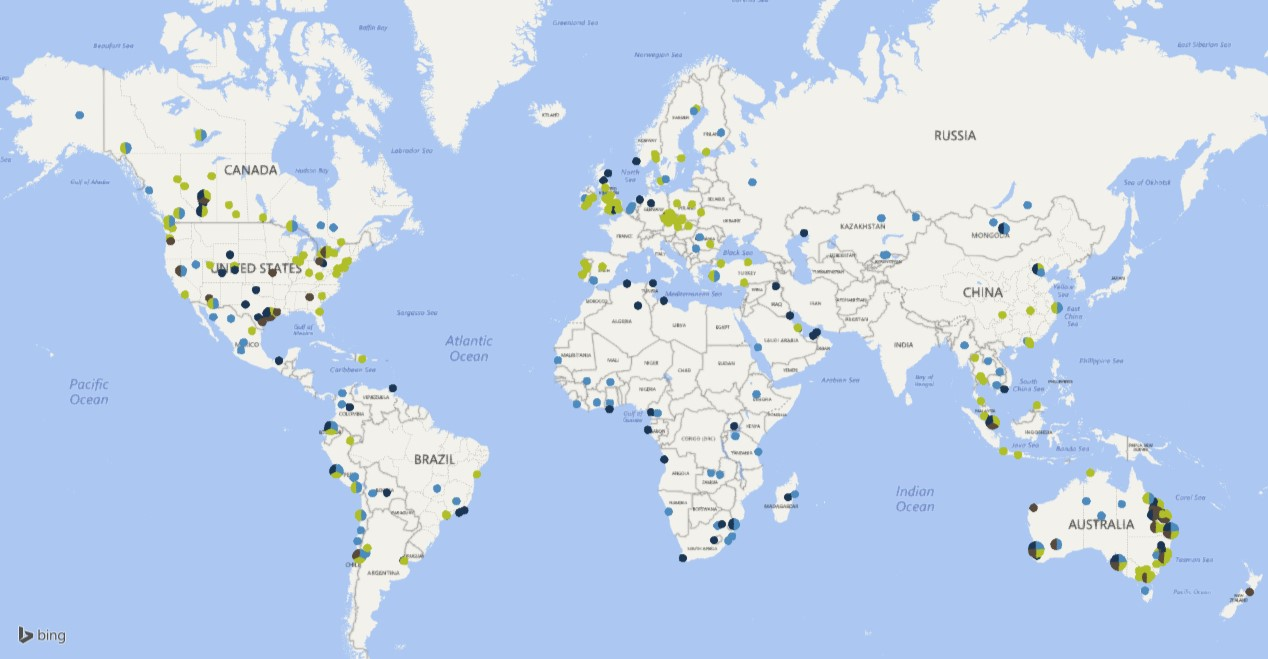 Life Sciences
    Industrial
    Minerals
    Energy
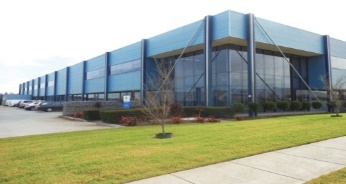 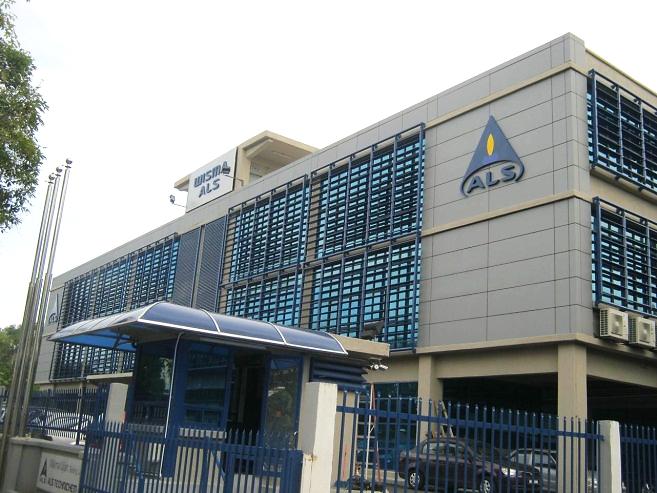 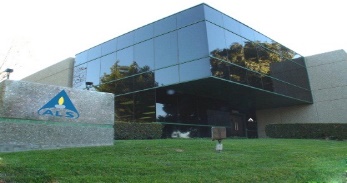 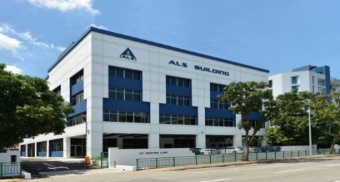 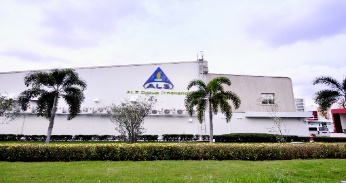 Large Monitoring Networks – ALS Managed
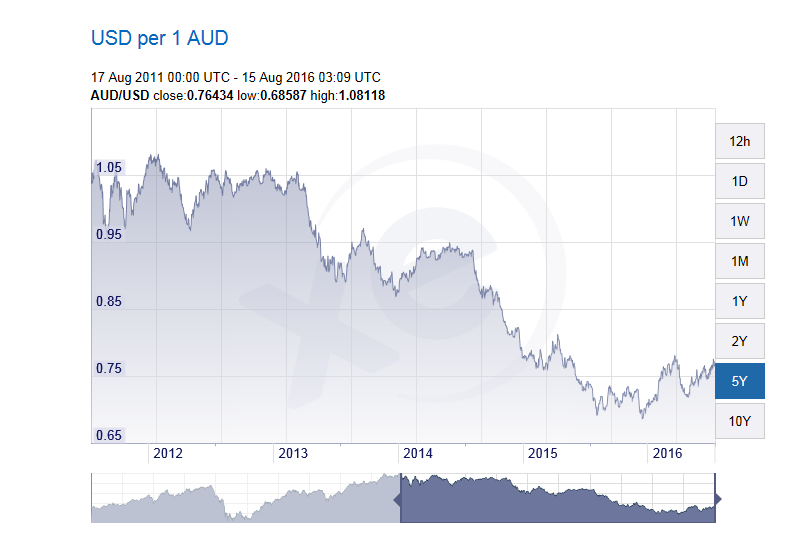 BHP Billiton Mitsubishi Alliance
Anglo American
Glencore
Water NSW
Melbourne Water
Ok Tedi Mining
Newcrest Mining
Icon Water ACT
Hydrographics Service Overview
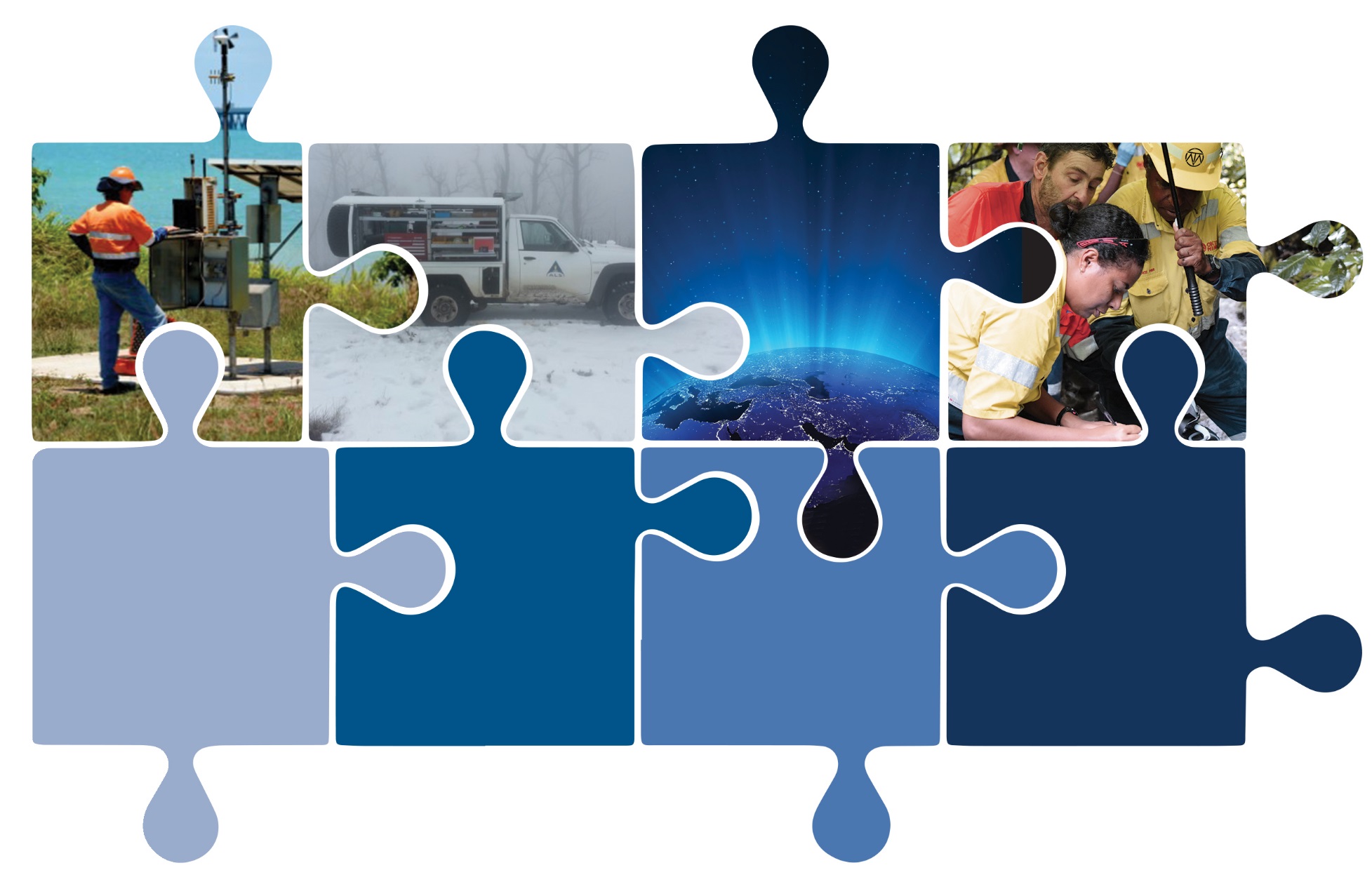 Environmental
Monitoring
Fieldservices
Data management
Training 
services
Environmental Monitoring
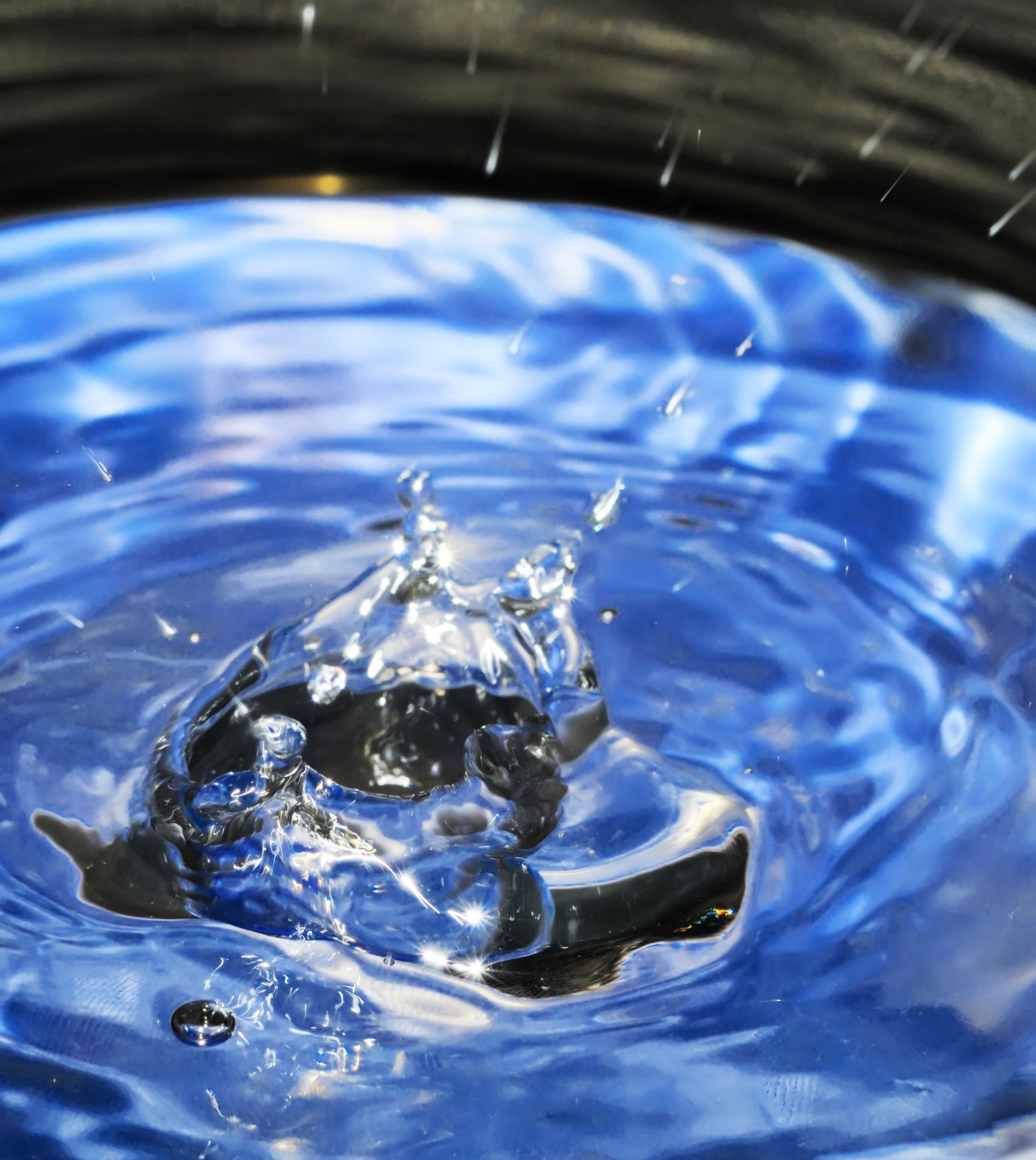 Field Services
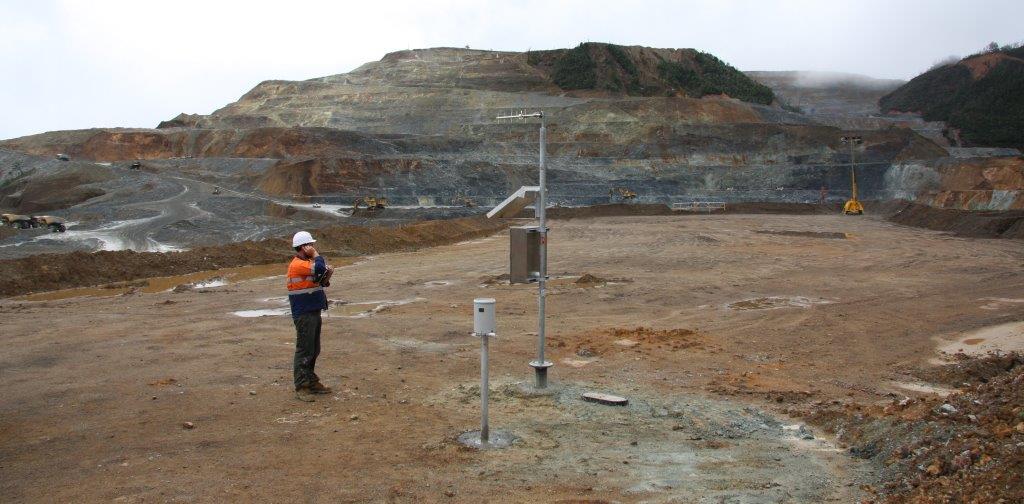 Data Management
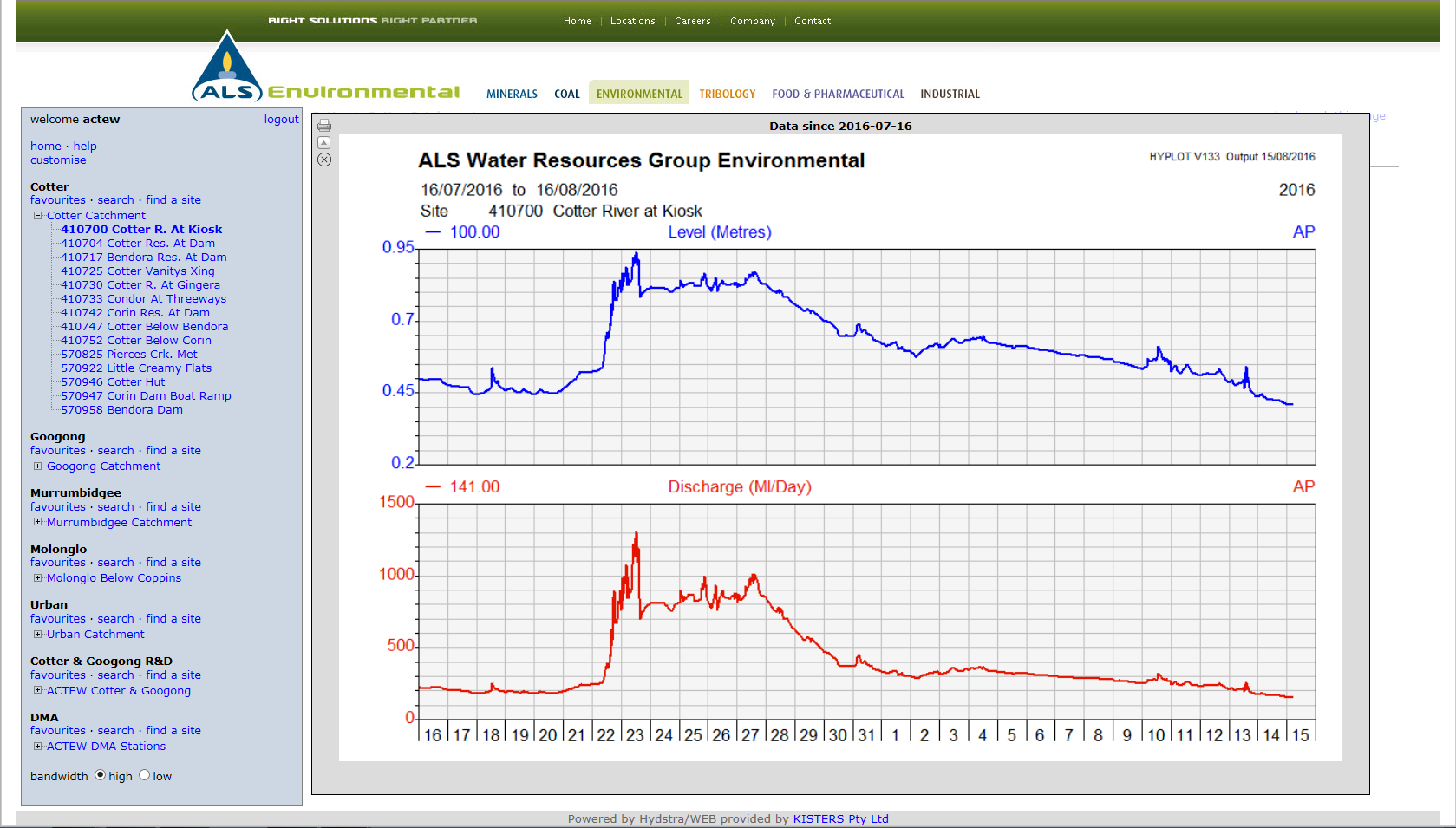 real-time telemetry systems (Jasper and IBIS)
monitoring and control solutions (SCADA)
automated data collection and distribution
data validation and reporting
integration with third party data systems
alarming including SMS ande-mail
secure web reporting
specialist Hydstra, VDV, LoggerNet software
training and support
Training
ALS Hydrographics has established itself as a market leader for service and quality, providing ALS with a strong brand presence
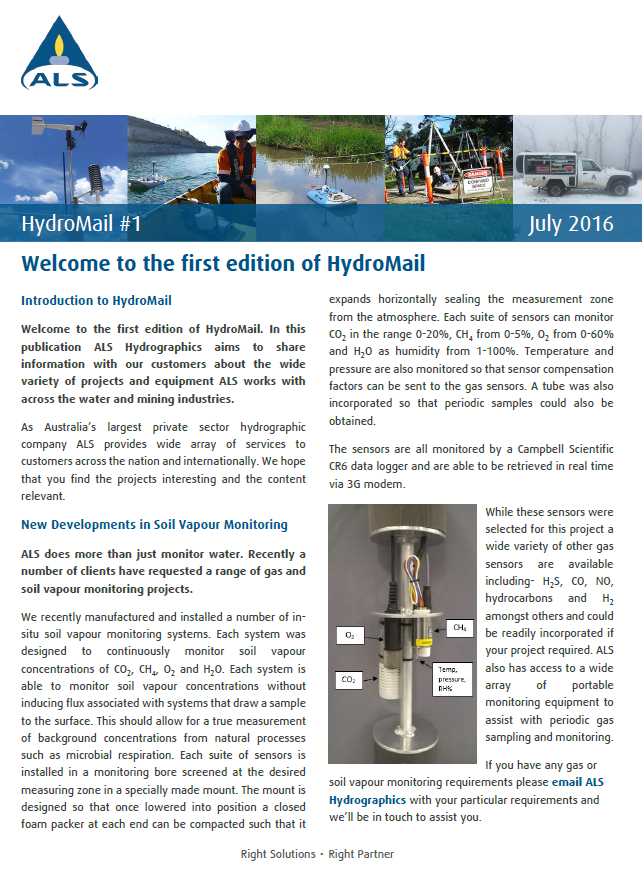 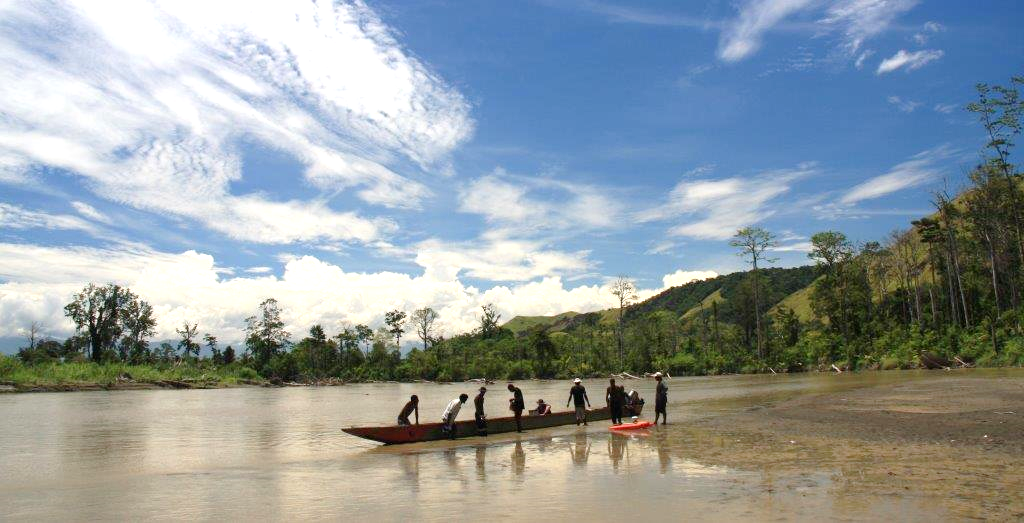 Training
ALS provide these qualifications to both our staff and the Hydrographic industry at-large
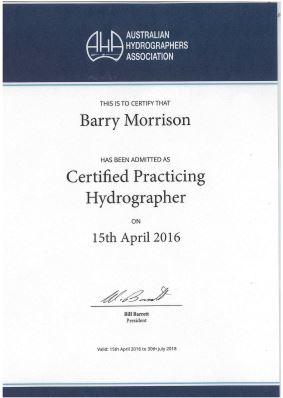 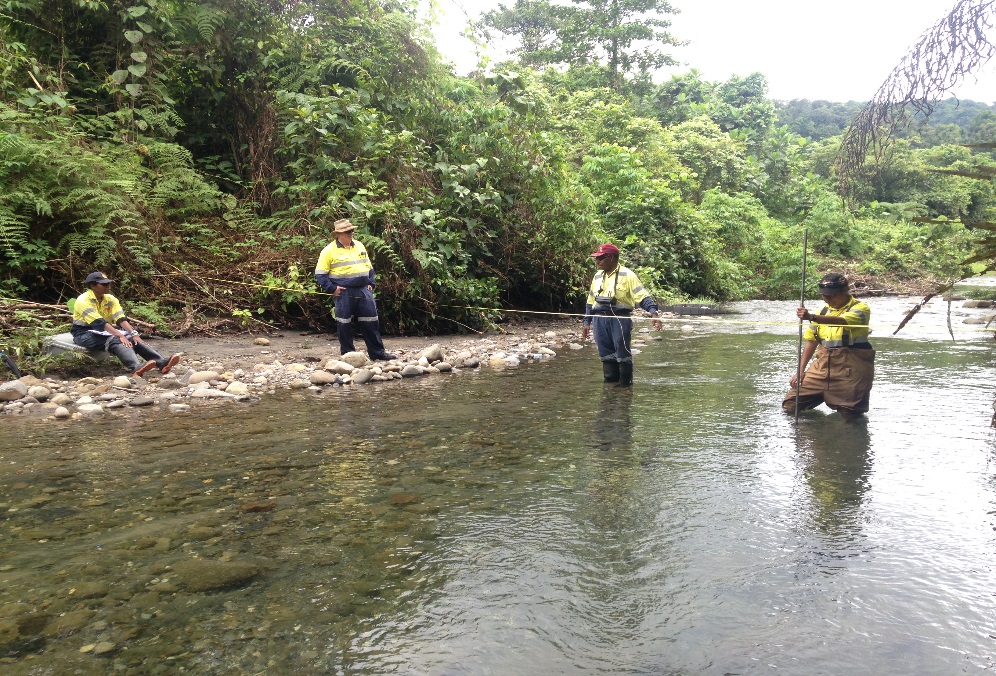 Management Systems
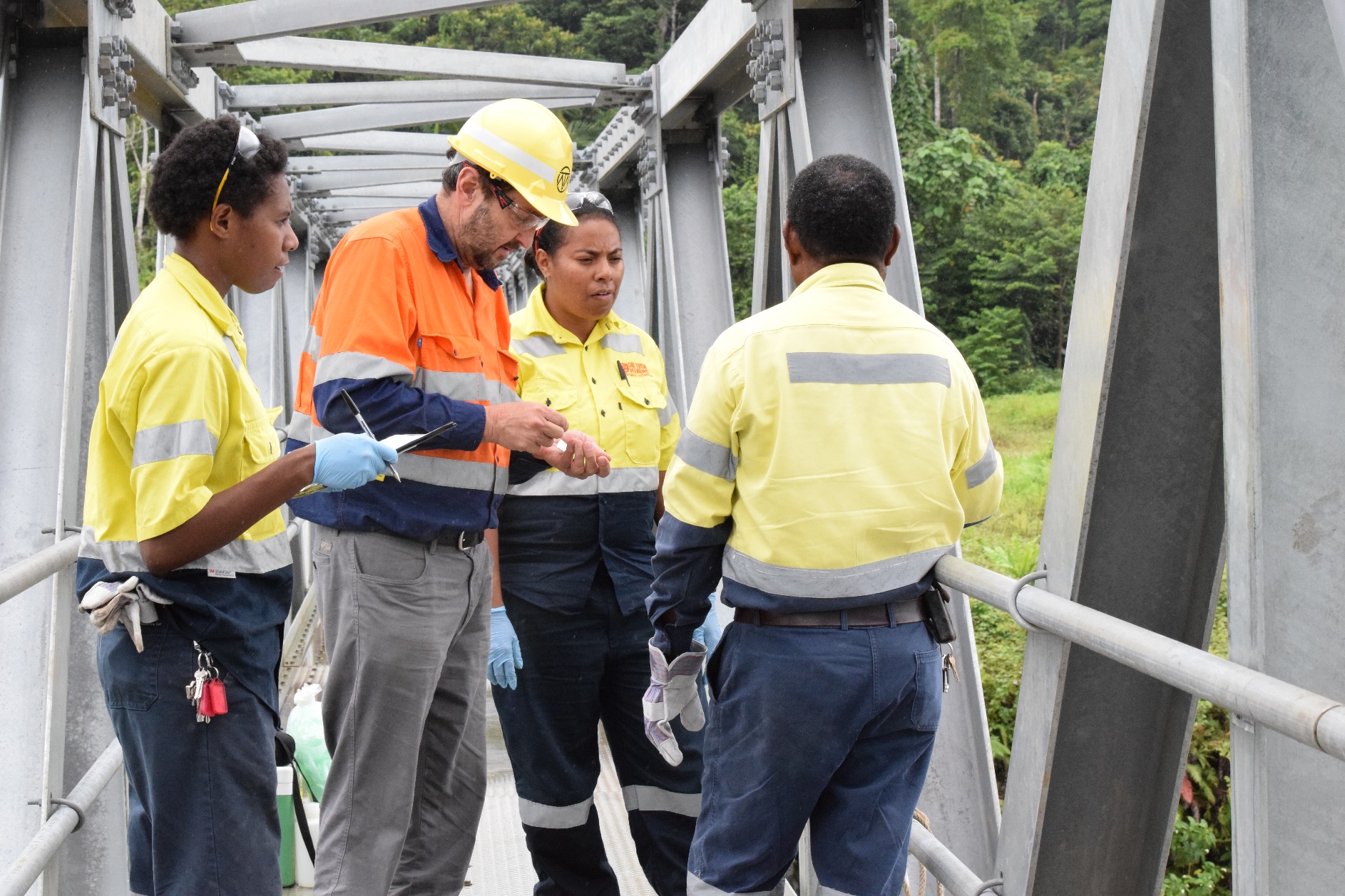 Thank You
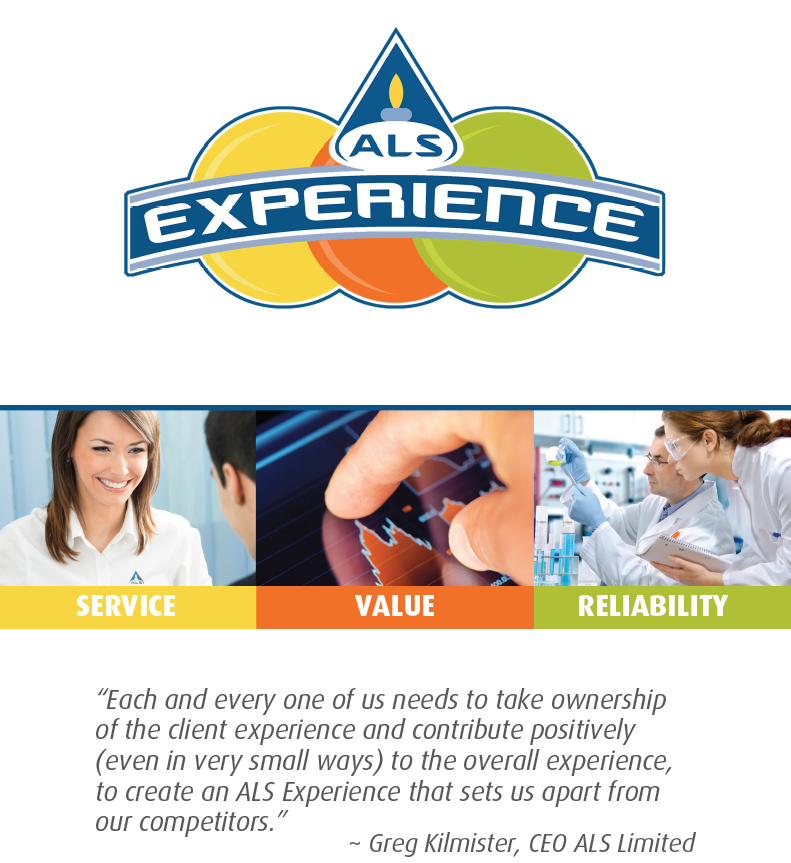